Abstract

The presentation provides an overview about the operational arrangements under consideration within P802.1CF.
P802.1CF operational models
Max Riegel
(Nokia)
Problem description
802.1CF currently describes only functional partitioning without much declaration how the functional blocks represent different operator arrangements.
Authentication and trust establishment introduced the operational roles of ‘User’ and ‘Service Provider’
More comprehensive documentation of operational models is required.
NRM Overview
CIS	Coordination and Information Service
SS	Subscription Service
TEC	Terminal Control
TEI	Terminal Interface
ANC	Access Network Control
NA	Node of Attachment
BH	Backhaul
ARC	Access Router Control
ARI	Access Router Interface
SS
CIS
TEC
ANC
ARC
TEI
ARI
NA
BH
R2
R10
R4
R11
R5
R7
Access Network
Access Router
Terminal
The NRM provides the set of functions and their relationships of an IEEE 802 access network.
The NRM does not make any assumption about the entities operating the represented functions.
R6
R3
R1
R9
R8
Operational assumption for authentication and trust establishment
User
Service Provider
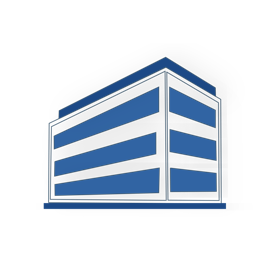 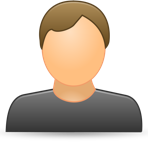 Subscription
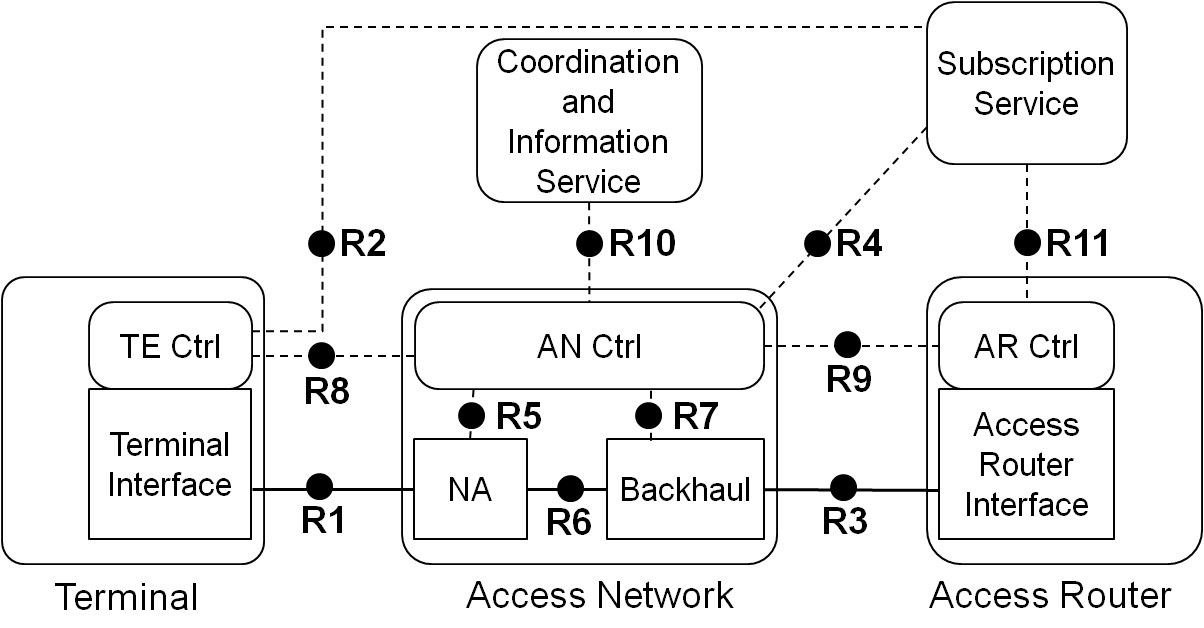 Operational assumptionGeneric case
User
Service Provider
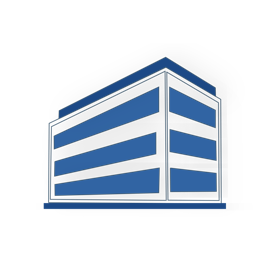 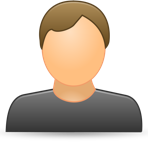 Subscription
Access Network Operator
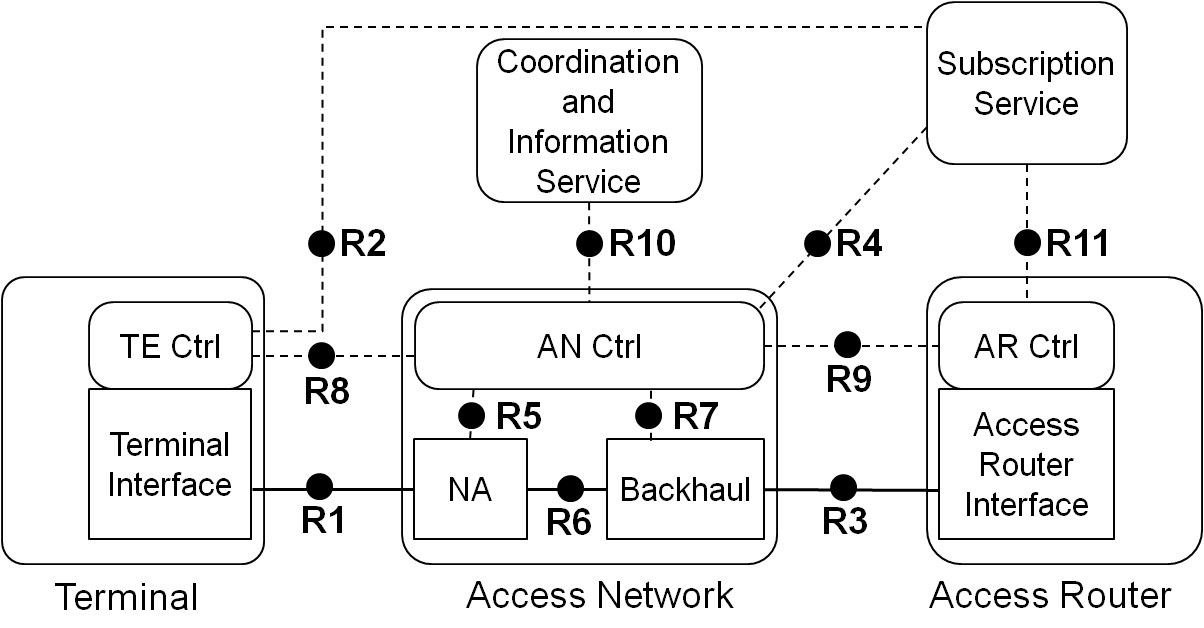 IP Network
Operator
Special case of Service Provider operating IP Network
User
Service Provider
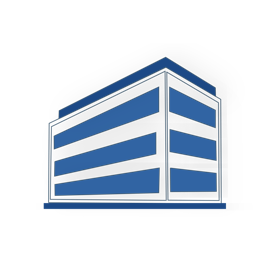 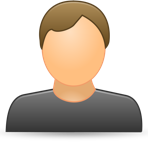 Subscription
Access Network Operator
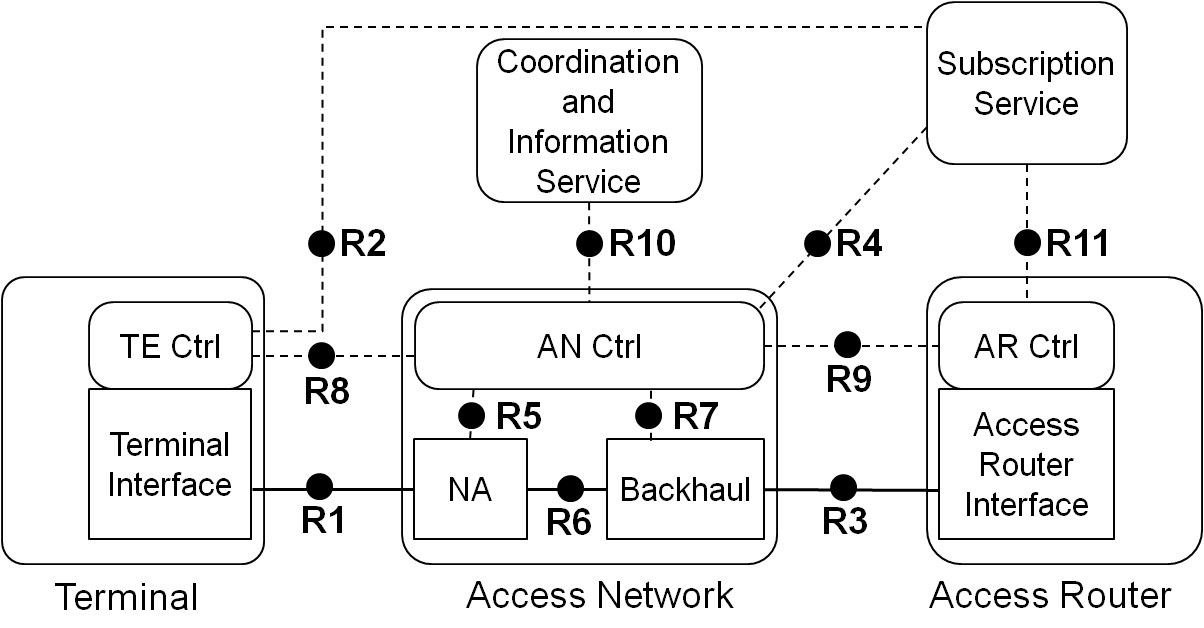 Unified case: Service Provider operates access network and IP network
User
Service Provider
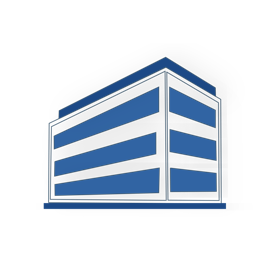 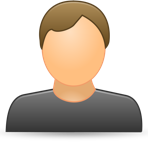 Subscription
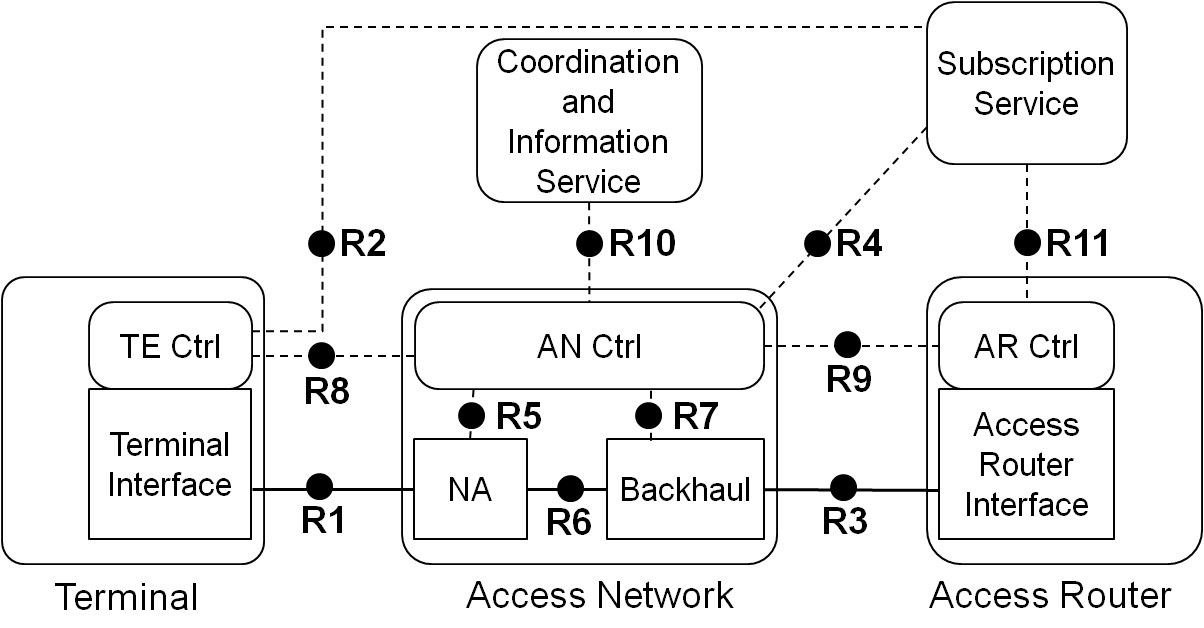 Conclusion
P802.1CF assumes in its generic case that access network, subscription service and access router are operated by different entities
Reference points are especially designed for this arrangement
Implying that each of the entity has own OSS as well as BSS (currently not depicted)
Network virtualization should take into account at least the generic case.
Independent virtualization by each of the entities.